Raný středověk
11. října
EVROPA
vznik samostatných středověkých států
šíření křesťanství
Benedikt z Nursie
Franská říše
Karel I. Veliký
karolinská renesance
Svatá říše římská
962 Ota I. římským císařem
otonská renesance
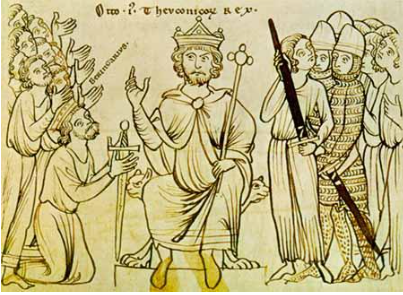 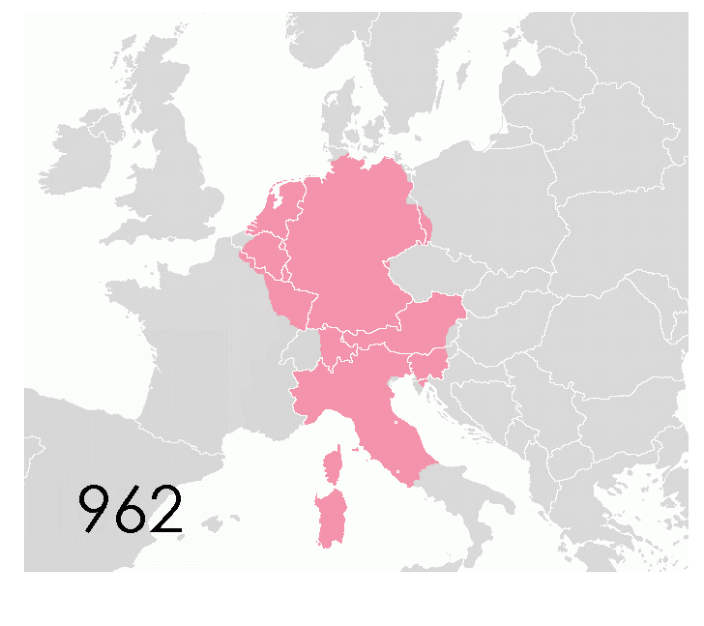 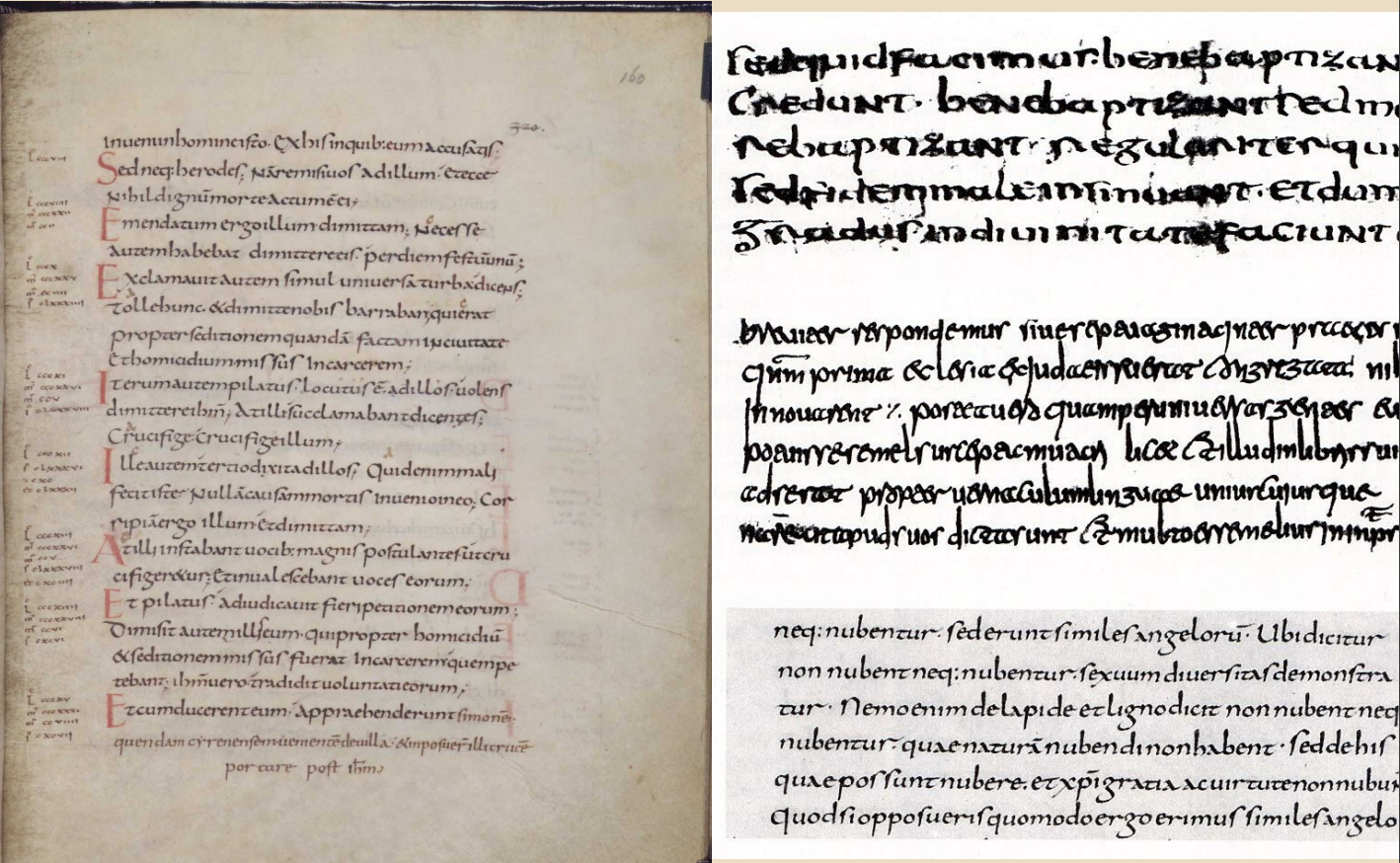 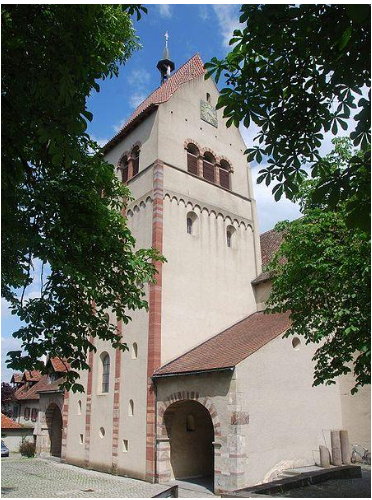 BOJ O INVESTITURU
spor o prvenství mezi světskou a církevní mocí
Jindřich IV. vs. Řehoř VII.
český kníže Vratislav II. → 1085 titul krále (poprvé v Čechách)
1122 konkordát wormský
ČECHY
hospodářské a kulturní centrum
velké množství kmenů (Doudlebové, Zličané, Charváti, Lučané)
Čechové ─ hradiště: Levý Hradec, Budeč, Praha
Přemyslovci
pověst o založení Prahy
křesťanství
845 křest 14 kmenových knížat
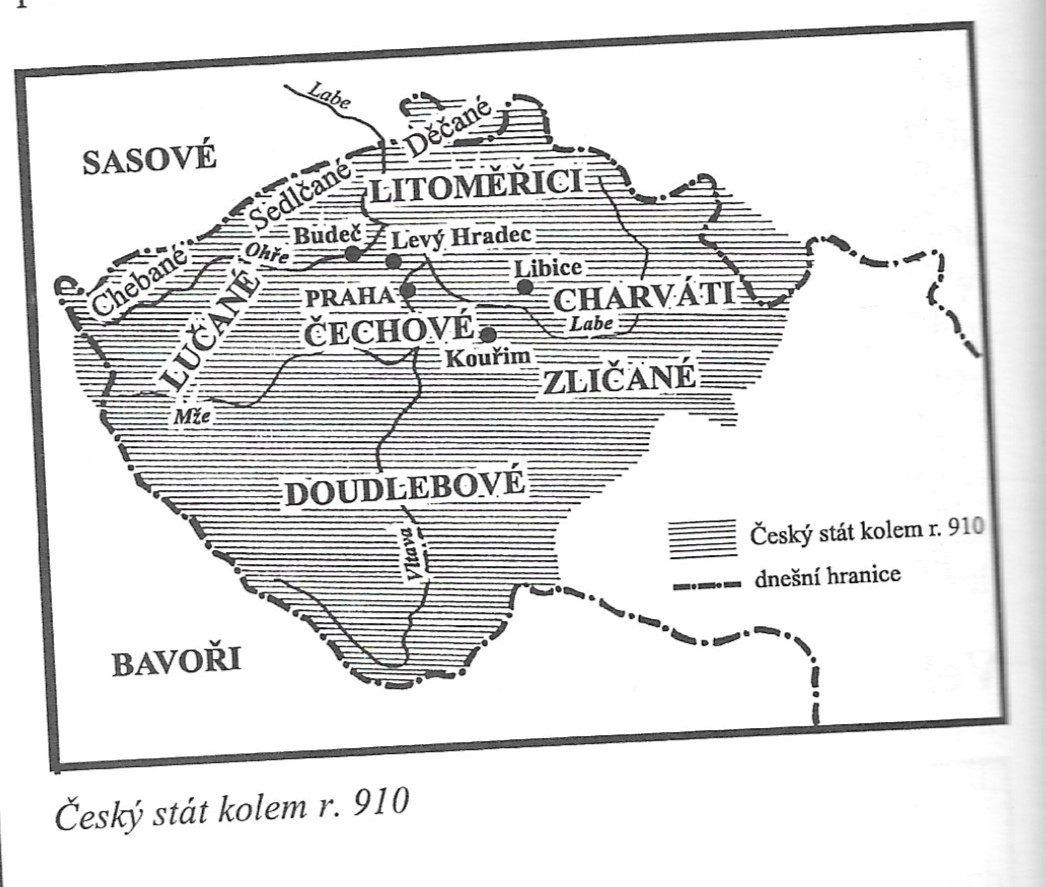 PŘEMYSLOVSKÉ ČECHY
Bořivoj I. 
první historicky doložený příslušník dynastie Přemyslovců
2. polovina 9. století → s manželkou Ludmilou přijímají křest na Moravě
budování jednotného státu → centrem se stává Pražský hrad
problematika dvojvěří
973 založení pražského biskupství → Dětmar
kult svatých
sv. Václav
sv. Vojtěch
sv. Václav (907─935)
snaha o respektovanější postavení v Evropě
vzdělaný panovník 
symbol české státnosti
panovník ─ světec (věčný panovník české země)
Bohem vyvolený kníže
svatořečen cca ke konci 10. století
legendy a kroniky tematizují protichůdný vladařský styl Václava a Boleslava
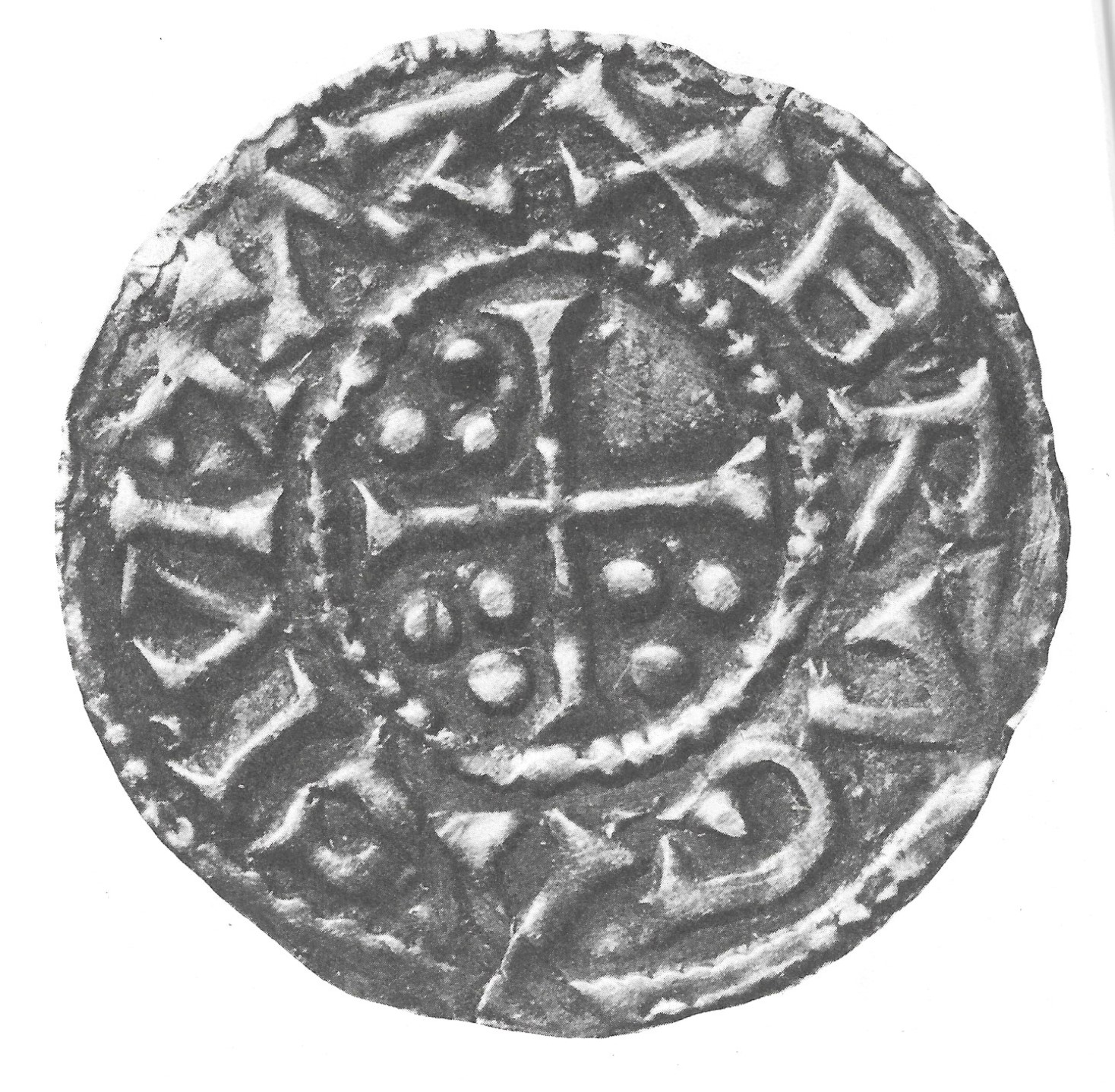 sv. Vojtěch
Slavníkovci
982 zvolen druhým pražským biskupem
spory s panovníkem, feudály i kněžími
955 vyvraždění Slavníkovců na Libici (Boleslav II.) 
umírá 997 během misijní cesty v Polsku (prohlášen za světce)
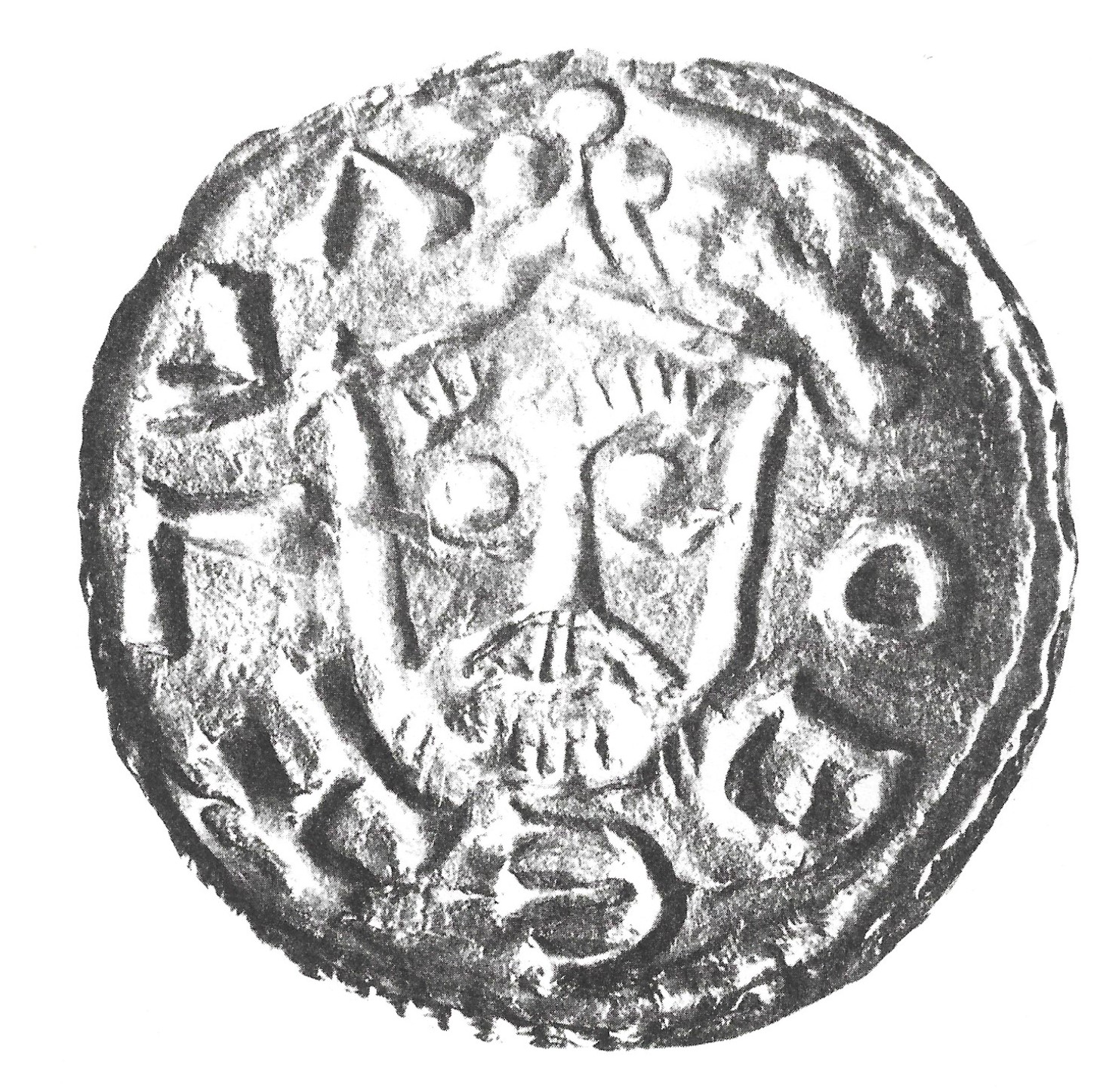 Vratislav II. (1061─1092)
1085 královský titul
Vladislav II. (1140 ─1172)
1158 královský titul
KULTURA
centrem vzdělanosti Praha
vliv otonské renesance
zakládají se kláštery, školy
do centra zájmu se dostává vedení zápisů o událostech
stěžejním tématem kult sv. Václava
Staroslověnské legendy o sv. Václavovi
Kristiánova legenda
Gumpoldova legenda
stavba kostelu sv. Víta
iluminované kodexy (špalíčky)
specializace: opisovač a iluminátor
rodí se románské umění
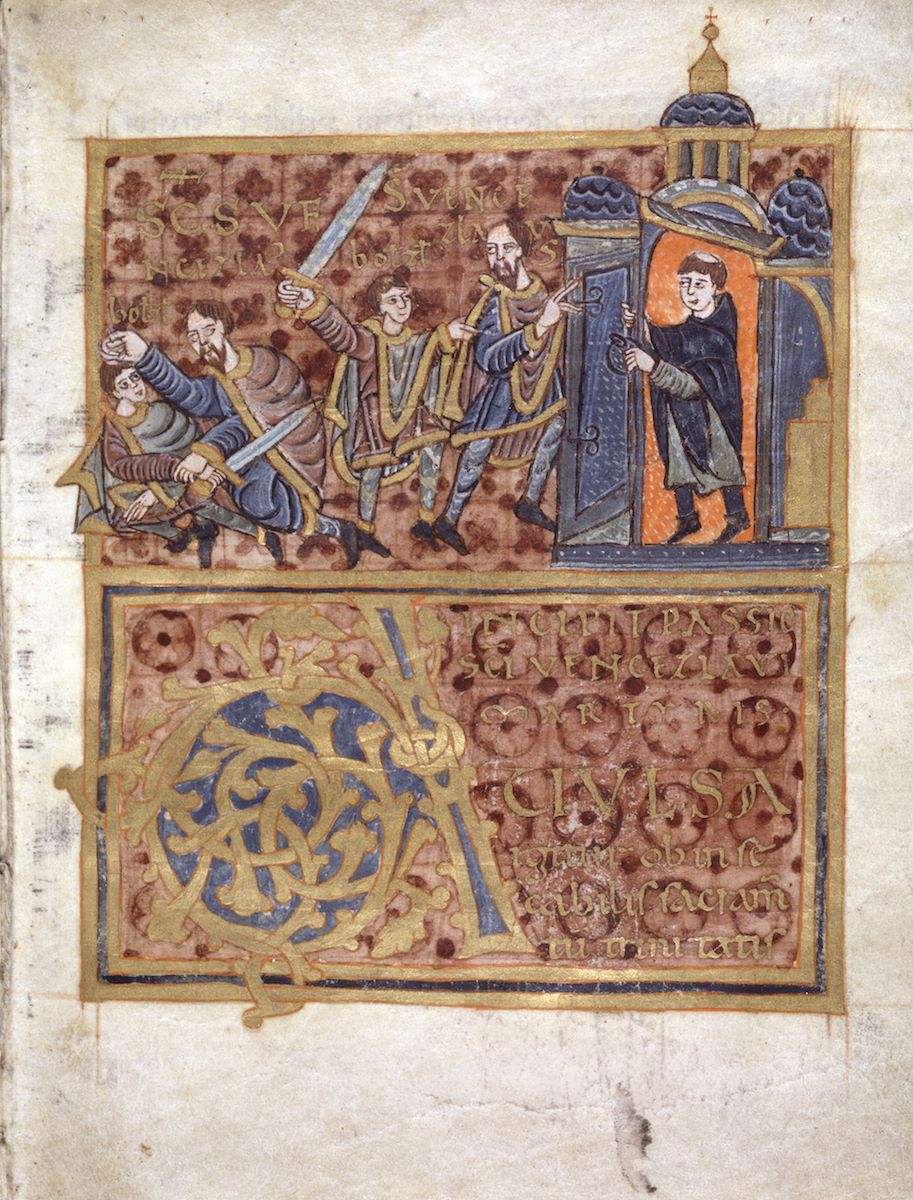 ROMÁNSKÁ KULTURA (11. až pol. 13. století)
11. a 12. století → Francie a Itálie do popředí
jednotícím rámcem zůstává římskokatolická církev (nositel kultury)
křesťanské školy ve městech
roste význam knihoven; skriptoria
honosná knižní kultura
křížové výpravy do Svaté země (Palestina) → ideál rytíře (v Čechách např. dílo Alexandreida)
architektura
stavebním materiálem hlavně kámen → masivní kamenné stavby
silné (několikametrové) zdi
bohatě zdobený půlkruhový oblouk (vchod), portál
úzká okna
převážně církevní stavby: rotunda, bazilika vs. hrady, tvrze, mosty
ČESKÉ ROMÁNSKÉ UMĚNÍ
architektura 
přestavba Pražského hradu
rotundy: sv. Víta na Pražském hradě, sv. Jiří na Řípu, sv. Kateřiny ve Znojmě atd. 
baziliky: sv. Jiří na Pražském hradě
Břevnovský a Strahovský klášter
hrady: Přimda, Křivoklát
Juditin most v Praze
Malířství
knižní ilustrace
Kodex Vyšehradský (zřejmě při příležitosti korunovace Vratislava II.)
Bible chudých
Literatura
legendy (sv. Václav, sv. Ludmila, sv. Prokop, sv. Vojtěch), Kosmova Kronika česká (pokračovatelé: kanovník vyšehradský, mnich sázavský)
staroslověnská vzdělanost a liturgie
Sázavský klášter (založen 1033 sv. Prokopem)
1097 vyhnání ze Sázavského kláštera
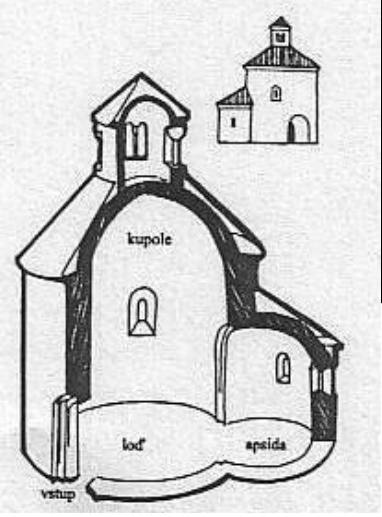 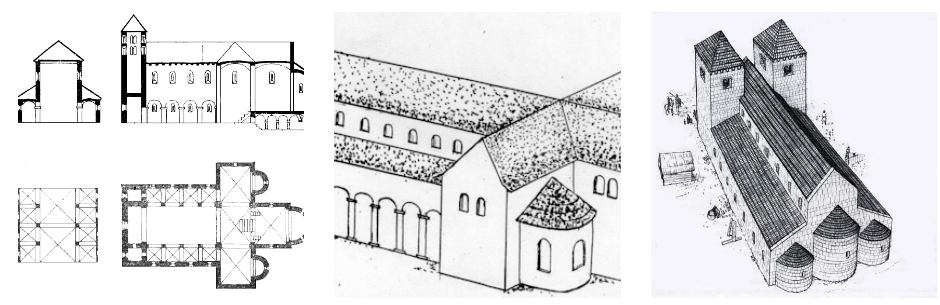 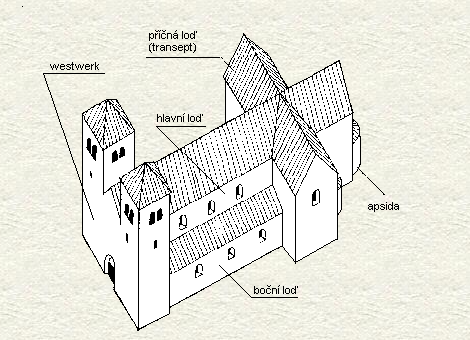 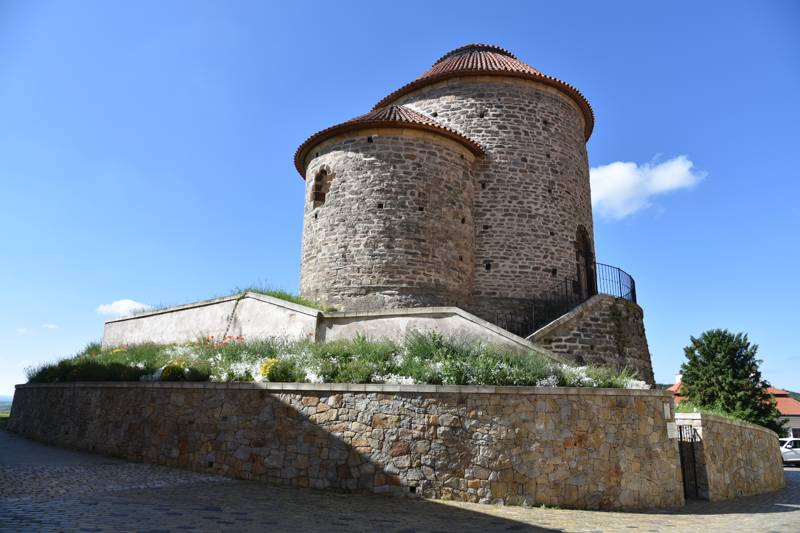 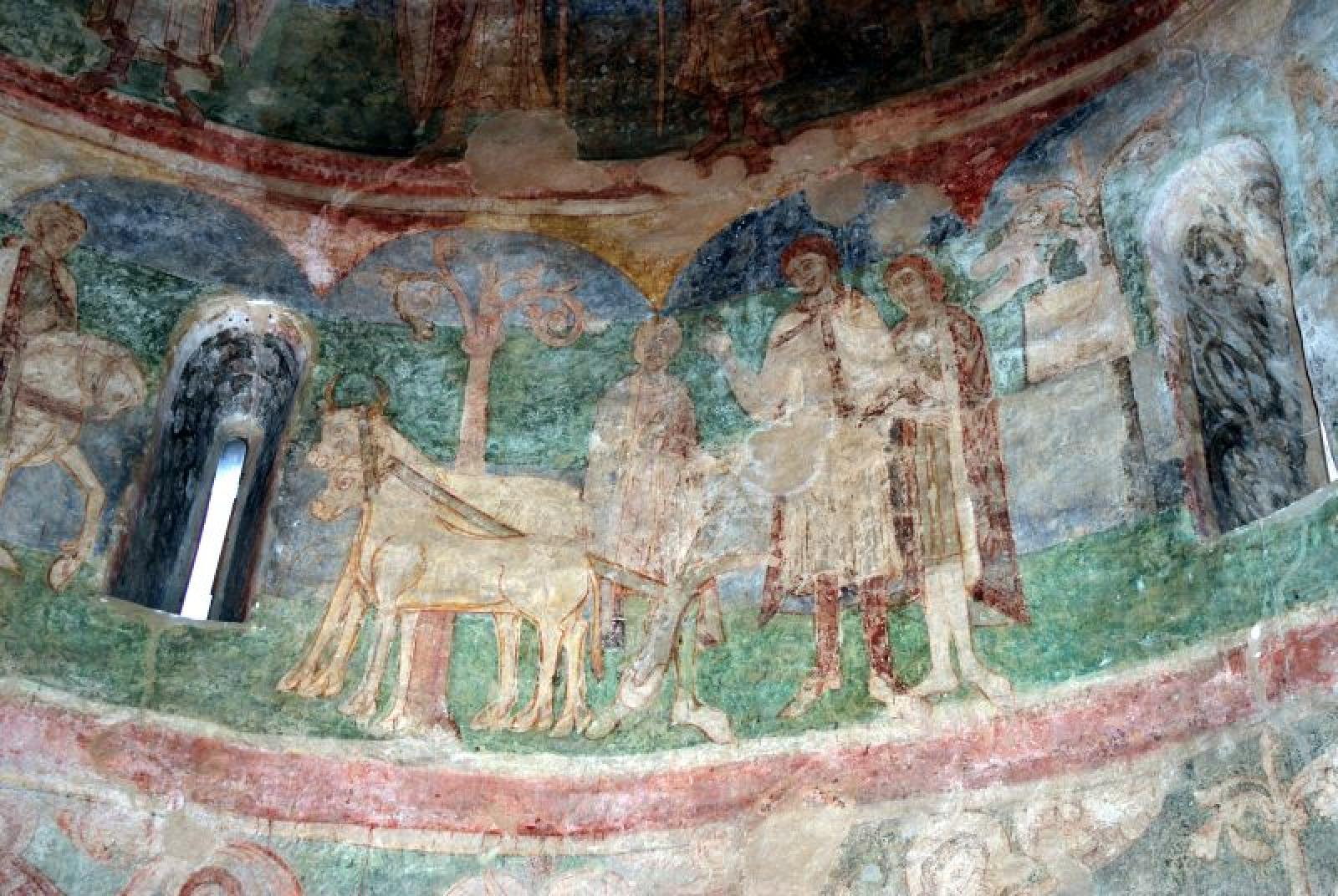 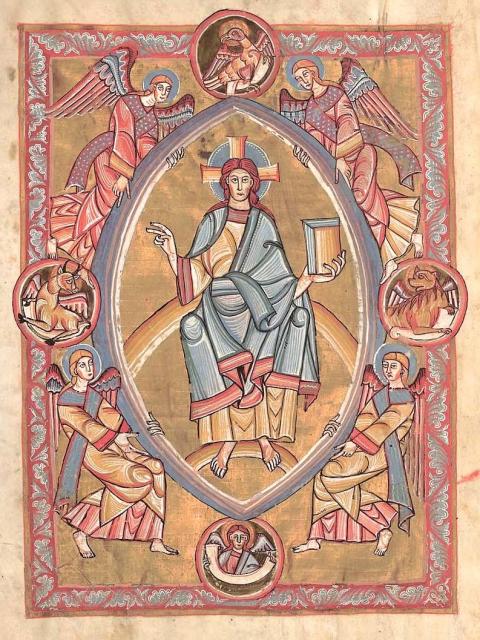 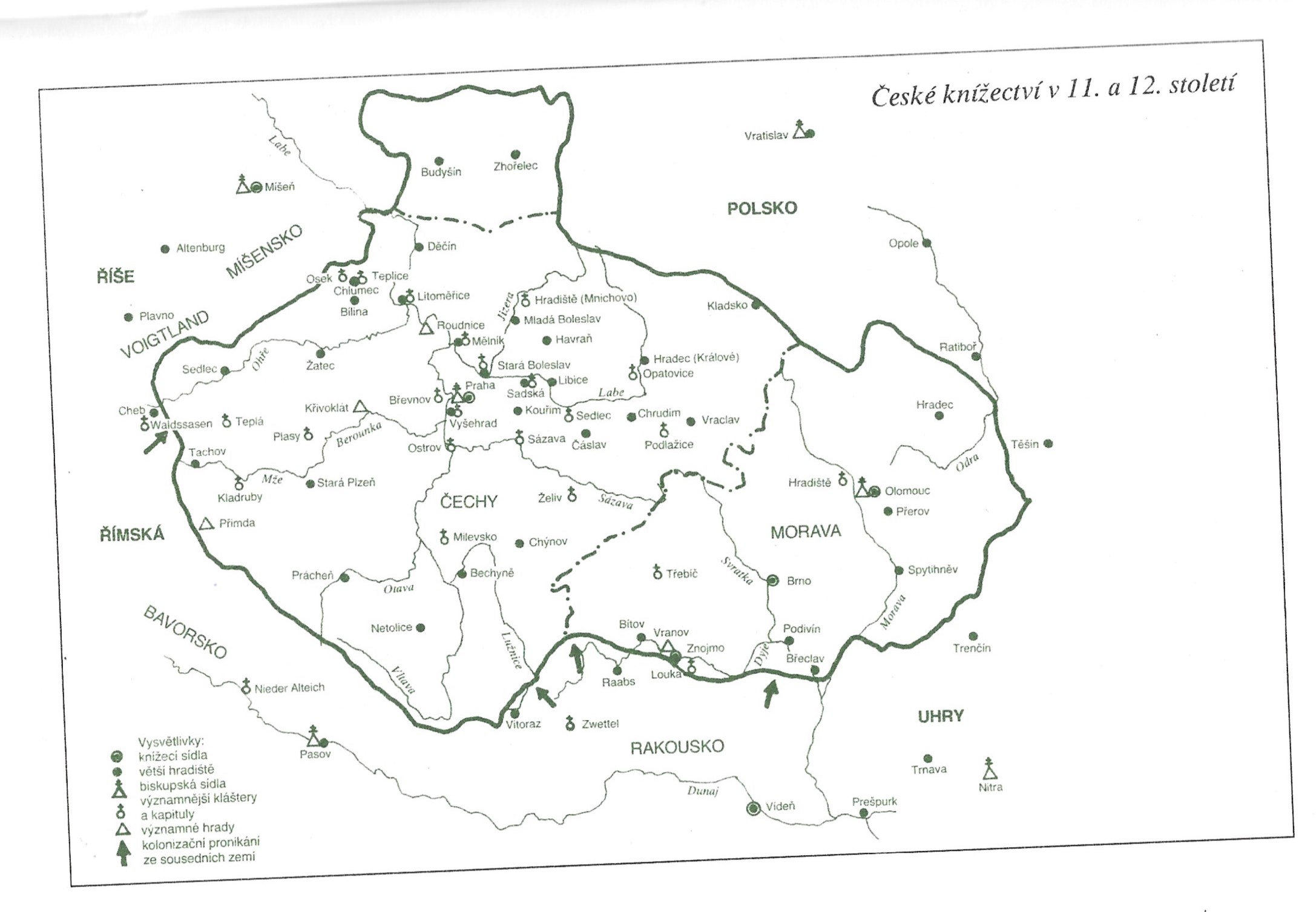